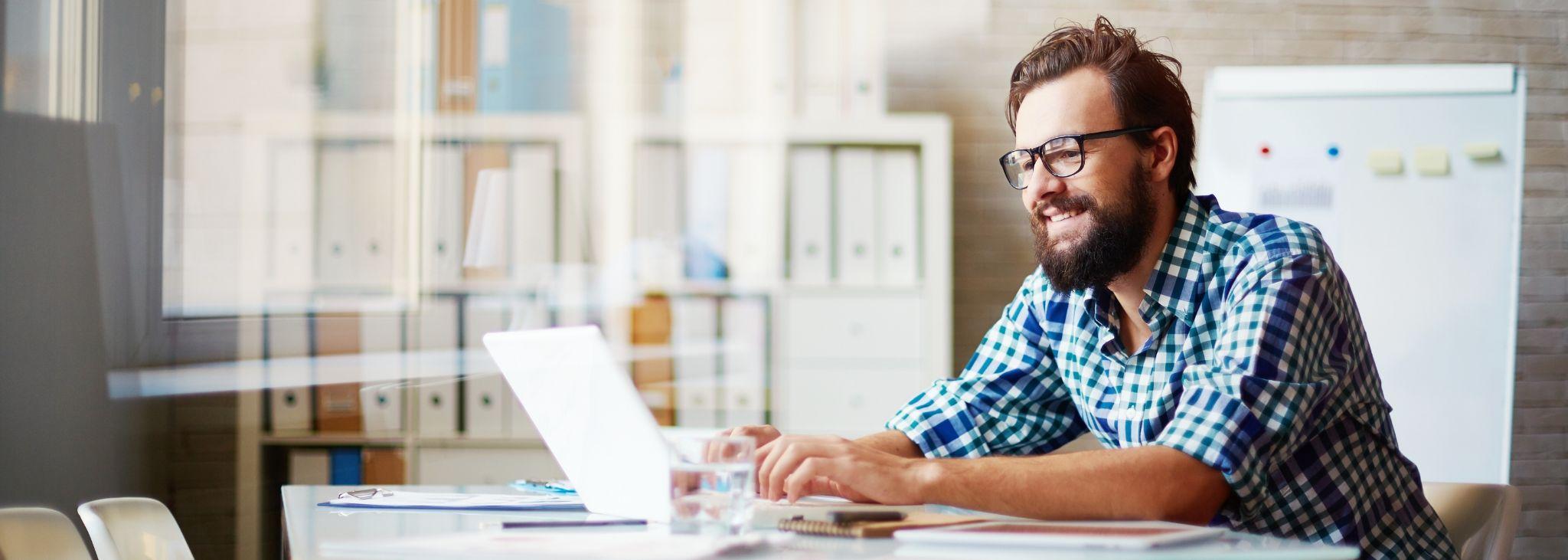 Header
Header
Header
Virtuelles Onboarding
Ein Überblick über die Besonderheiten im Full-Remote Onboarding
arts.eu
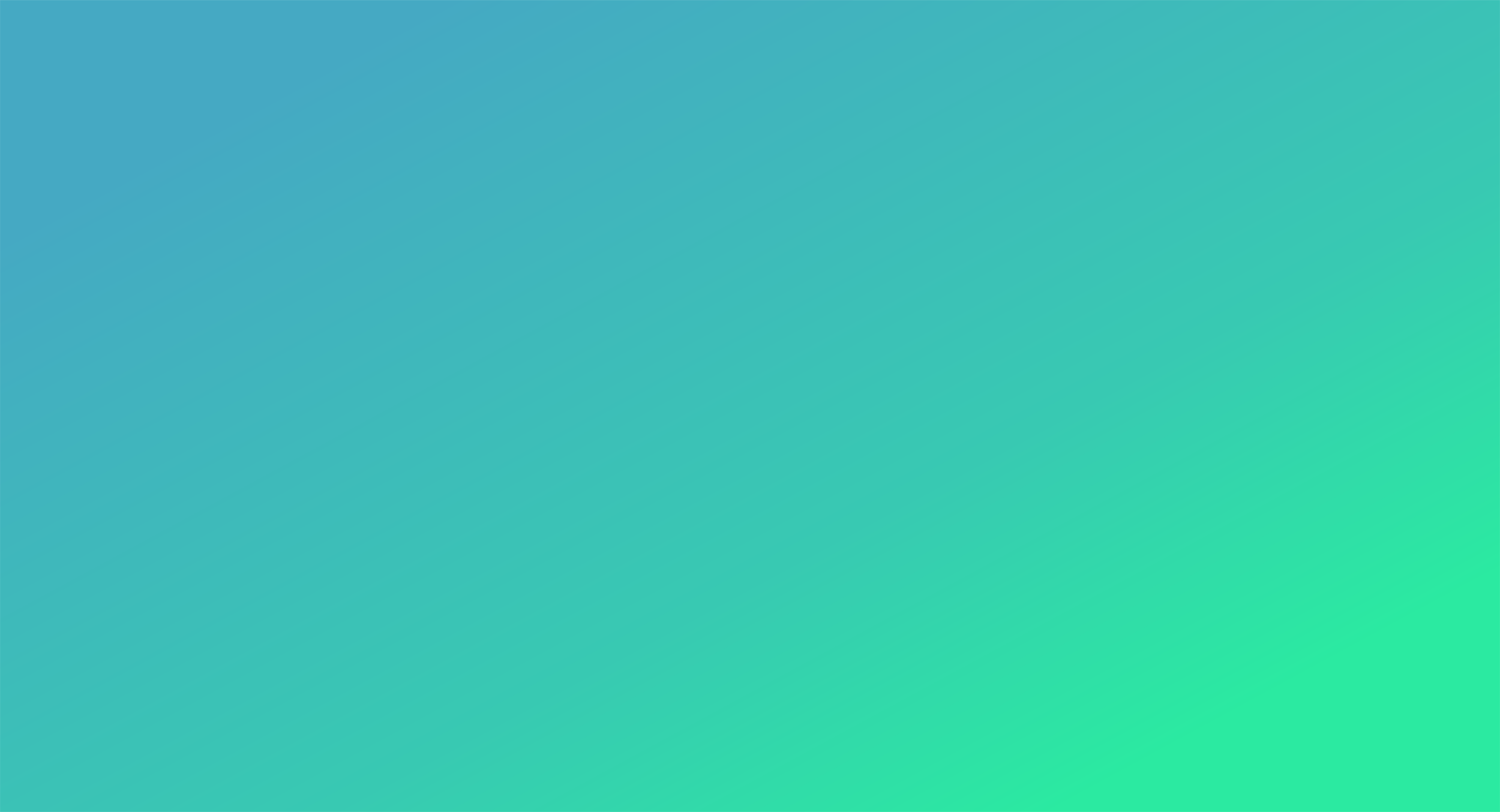 Besonderheiten des virtuellen Onboardings
Im Hinblick auf moderne Arbeitsplatz- konzepte und den Fachkräftemangel werden heute viele Arbeitsplätze Full-Remote angeboten. Dies stellt das Onboarding vor neue Aufgaben. Virtuelles Onboarding funktioniert – es muss jedoch strukturierter und ausgereifter sein als im Büro.
Im Idealfall findet das Onboarding auch im Full-Remote-Job nicht zu 100% virtuell statt. Um eine persönliche Bindung zum Unternehmen und den Kolleg:innen aufzubauen, ist eine Einführung vor Ort zu empfehlen - also z.B. zum Start ein bis zwei Wochen in das Unternehmen persönlich hineinzuschnuppern. Falls dies nicht möglich ist, sollte sichergestellt sein, dass die Ausstattung und die Technik rechtzeitig vor Day One vor Ort und einsatzfähig ist. Leitfäden für die technische Einrichtung sollten besonders besonders detailliert sein und ein zuverlässiger proaktiver Support zur Verfügung stehen.
Da Technik allein kein gutes Remote Onboarding ausmacht, kann als willkommen heißende Geste das Willkommenspaket vor dem ersten Arbeitstag nach Hause ins Homeoffice gesendet werden. 
Da Remote Onboarding vorrangig durch Termine gesteuert wird - in Präsenz findet vieles einfach quer über den Schreibtisch statt - hilft es, den Prozess länger zu strecken, um eine anstrengende Terminflut zu vermeiden.
Das Knüpfen von Kontakten wird Remote deutlich erschwert. Unterstützen Sie neue Teammitglieder dabei, Kontakt zu anderen Newcomern aufzubauen. Der Austausch mit Gleichgesinnten erleichtert das “Gemeinschaftsgefühl” und die gegenseitige Unterstützung. Es können zum Beispiel auch zufällig zusammengestellte und rollierende Austauschgruppen über die ersten Wochen, in Form von Coffee Talks, zu einem zwanglosen Austausch eingeladen werden. 
Unser Fazit: Aus diesem Onboarding-Paket können sämtliche Bestandteile auch virtuell angewendet werden, es sollte nur das Setting den Rahmenbedingungen des Remote Work angepasst werden.
Anpassungsvorschläge
Virtuelle Video Tour durch das Büro
Virtuelle Coffee Breaks
CheckIn - CheckOut als Routine fest einplanen
Offener Teamchat oder Meetingroom
Regelmäßige Welcome Mails mit Tipps zum Unternehmen
Lesezeichen im Internet-Browser zu wichtigen digitalen Tools, Informationen, Intranet etc. durch IT vorab einrichten 
Spaziergang mit Telefoncall
Virtuelle Happy Hour mit Kolleg:innen
Onlinespiele (z.B. Scrabble, Schach) unter Kolleg:innen als kleine Pause zur Entlastung für das Gehirn
“teamwork makes the dream work” - Verbundenheit im virtuellen Team
Was macht ein Team zum erfolgreichen oder gar zum Hochleistungs-Team? Die Team- entwicklungsphasen von Tuckman, als oft zitierten Anhaltspunkt für die gemeinsame Findung, skizzieren die Findungsphasen, das Modell sagt jedoch nichts über die Leistungsfähigkeit des gefundenen Teams aus.
Es macht einen Performanceunterschied, ob Ihr Team eine lose Arbeitsgruppe ohne tiefergehende Kooperation ist oder sich auf der Grundlage gemeinsamer Ziele engagiert, Verantwortung übernimmt und gegenseitige Unterstützung zur Teamkultur zählt.
Diese Elemente der Zusammenarbeit gelten ebenso für virtuelle Teams. Das wahrgenommene “Wir-Gefühl” eines Teams wird im virtuellen Arbeiten durch asynchrone Arbeitszeiten und geringeren persönlichen  Austausch gestört. Fehlen dann auch noch geteilte Werte, Normen, eine Teamvision und gemeinsame Ziele, kann sich das Zusammengehörigkeitsgefühl nicht entwickeln. 
Schon aus gruppenpsychologischer Sicht ist  bekannt, dass eine gemeinsame Zielvorstellung,  Teamwerte, aber auch eine geteilte Vision eine  positive Wirkung entfalten. Das Gefühl, Teil von  etwas zu sein, wird gestärkt. Es entsteht eine  erste Form der psychologischen Sicherheit im  Team. Diese schafft den Raum für mögliche  Fragen, eine konstruktive Fehlerkultur und die  authentische Kommunikation, in der jede:r offen  seine Meinung äußern kann, ohne negative  Konsequenzen zu befürchten. Sie spiegelt die  uneingeschränkte Akzeptanz jedes einzelnen  Teammitglieds wider. In diesem Reifegrad entfalten Teams und deren  Mitglieder ihr volles Potential.
Wie dieses Potential im virtuellen Onboarding entwickelt werden kann, erfahren Sie auf der nächsten Seite.
Emotionen in der Teamarbeit
Insbesondere Zahlen- bzw. Kopfmenschen  fragen sich oftmals, was Emotionen im  Businesskontext zu suchen haben. Dabei sind diese bereits seit Menschengedenken unser erstes Analyseinstrument. Denn auch unser Gehirnareal des rationalen Denkens ist direkt verbunden mit unserem Zentrum für Gefühle, dem limbischen System. Mitgefühl und Verständnis entstehen erst dann, wenn wir uns auch auf emotionaler Ebene miteinander  verbinden.  
Gemeinsam im Büro müssen wir dafür keinen zusätzlichen Raum schaffen. Wir bekommen ja mit, wie es den Kolleg:innen geht und können nachfragen. Die Basis für gelebtes Miteinander, Teamarbeit und Leidenschaft für die eigene Arbeit entsteht, wenn wir uns trauen, die Distanz zu verringern. Auch Zahlenmenschen haben eine Leidenschaft, nämlich die Zahlen. Ein  positiver Nebeneffekt für alle vermeintlichen Kopfmenschen - die Zufriedenheit steigt und damit auch die Leistungsfähigkeit.
#produktiv
#motiviert
#verbunden
“teamwork makes the dream work” - Soziales Onboarding
Um eine soziale und emotionale Verbindung im Team aufzubauen, gibt es natürlich einiges an Tools, auch in der virtuellen Welt. Hier folgen nun einige Tipps zum Teambuilding, damit sich in der neuen Teamkonstellation schnell eine effektive Zusammenarbeit einstellen kann.

Kennenlern-Tool “Manual to Me”
Unser Kennenlern-Tool “Manual to Me” kann auch komplett digital eingesetzt werden. Alle Teammitglieder bereiten ihre Manuals vor, und die Newcomer erhalten zu Jobbeginn eine Art “Team Mind Map”, um einen persönlichen Überblick über das Team mit seinen Charakteren zu erhalten. Das neue Teammitglied kann sein persönliches Manual erstellen und dem restlichen Team zur Verfügung stellen. Die entstandenen Manuals können auch in die ersten Kennenlerntermine zwischen den einzelnen Teammitgliedern einbezogen werden.

Social Networking 
Social Media Plattformen können gezielt zur Förderung der Interaktion, des Austausches und zum frühen Networking genutzt werden. So können z.B. über spezielle Unternehmensgruppen in Sozialen Netzwerken, wie XING, LinkedIn, oder auch über unternehmensinterne Kommunikationsplattformen, wie z.B. Slack, MS Teams, eigene Kommunikations-Channel oder Gruppen für alle Mitarbeitenden oder speziell für Newcomer eingerichtet werden.
Nebenbei ist es für das Onboarding auch hilfreich, wenn das Unternehmen über die Social Media Kanäle Einblicke in den Arbeitsalltag im Unternehmen gibt. Dies zahlt sich indirekt aus, da sich zunächst Interessierte persönlich angesprochen fühlen, und sobald eine Einstellung erfolgt ist, identifiziert sich diese Person durch die Einblicke und lernt das Unternehmen bereits ein wenig kennen. Besonders zur Vermittlung und Übertragung von Unternehmenskultur ist dies hilfreich.

Virtuelles Teambuilding 
Für die Umsetzung von Teambuilding im Bereich Remote Work gibt es inzwischen zahlreiche wirkungsvolle Online-Tools. Die Bandbreite geht von Lego Serious Play über Escape Rooms bis hin zu gemeinsamen sportlichen Aktivitäten. Initiieren Sie nach der ersten Phase des Ankommens ein virtuelles Teambuilding für ihr Team. Es wird sich auszahlen.
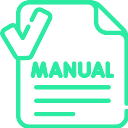 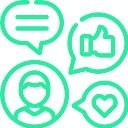 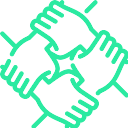 Digitale Unterstützung des Onboardings
Für ein virtuelles Onboarding kann es hilfreich sein, auch auf digitaler Ebene Prozesse abzubilden oder Support für die Umsetzung der besonderen Anforderungen einzubinden. Diese Möglichkeiten reichen von digitaler Bereitstellung sämtlicher Informationen über Onboarding-Apps bis hin zu Gamification.
Wenn in Ihrem Unternehmen regelmäßig neue Kolleg:innen integriert werden, hilft es dem Prozess ungemein, von Unternehmensseite ein Onboarding Portal einzurichten. Dies kann ganz unkompliziert über das Intranet oder sogar über die Laufwerkstruktur zugänglich gemacht werden. In diesem Portal findet sich für die Newcomer dann eine Roadmap für das Onboarding, durch die neue Mitarbeitende den Prozess überblicken und selbst mit steuern können. Das ist gerade bei der virtuellen Zusammenarbeit sehr wertvoll, da es Sicherheit und Transparenz bietet. An diesem Speicherort sollten sämtliche relevanten Dokumente und Informationen zu finden bzw. verlinkt sein. Dies lässt sich zum Beispiel durch ein Unternehmens-Wiki besonders übersichtlich und einfach gestalten. Übrigens gibt es auch Softwarelösungen für die Prozessbegleitung im Onboarding.
Quiz
Rund um das Onboarding kann ein Quiz erstellt werden. Um die Fragen zu beantworten, erhalten die Neuankömmlinge eine Reihe von Kontakten, die sie ansprechen können oder sie müssen Antworten durch die Lektüre bestimmter Dokumente selbst herausfinden.
Das Ganze lässt sich wie eine virtuelle Schnitzeljagd gestalten - am Ende jeder Schnitzeljagd sollte aber auch ein Schatz stehen.
Challenges
Kleine Wettbewerbe im Alltag steigern die Motivation und bringen Spaß, wenn sie punktuell eingesetzt werden und die Teilnahme freiwillig ist. 
Zum Beispiel ruft die Führungsperson die Challenge aus, etwas bestimmtes am schnellsten zu erreichen. Wer gewonnen hat, bekommt sein nächstes Mittagessen vom Lieferdienst ins Homeoffice.
Health-Challenges
Aufgabenbezogene Challenges
Videomeeting Bingo
Tipp Kick
Bad Taste Christmas-Challenge
Rolle der Führungsperson in Remote Work
Die Rolle der Führungsperson ist im virtuellen wie im Präsenz-Onboarding grundsätzlich die gleiche, dennoch möchten wir nachfolgend auf drei Besonderheiten hinweisen, die in der Full-Remote-Führung einen anderen Fokus erhalten oder anders ausgestaltet sein müssen. 

Vertrauen
Die Führungsperson muss das Vertrauen haben, dass die Mitarbeitenden zuhause genauso engagiert arbeiten wie im Büro. Misstrauen ist an dieser Stelle unangebracht, da sich dies schnell auf die Stimmung niederschlägt und zu Demotivation führt. Alle Teammitglieder müssen das Gefühl gewinnen, sicher sein zu können, trotz der räumlichen Entfernung und bei Schwierigkeiten nicht allein gelassen zu werden. Die Basis für Vertrauen auf beiden Seiten sind Offenheit und konstruktive Kommunikation - den ersten Schritt muss an dieser Stelle die Führungskraft machen.
Richtlinien
Es sollten für das gesamte Team verbindliche Richtlinien im Homeoffice gelten. Legen Sie fest, ob es Kernzeiten gibt, in denen alle anwesend sein sollen, und wie und ob Teamkolleg:innen sich an- bzw. abmelden. Dies erleichtert insbesondere Newcomern die Übersicht und die Kommunikation.
Fürsorge
Auch im Homeoffice gilt die Fürsorgepflicht des Arbeitgebers. Es ist wichtig, die gleiche Beratungsfunktion wie im Büro einzunehmen. Hierzu gehört auch das Durchführen von Gefährdungsbeurteilungen. Erfüllt der Arbeitsplatz aus ergonomischer Sicht die Anforderungen eines optimalen Arbeitsplatzes? Werden Arbeits-, Ruhe- und Pausenzeiten eingehalten? Wie sind die persönliche Situation und Arbeitsorganisation zuhause? Besonders in stressigen Zeiten ist es wichtig, als Führungsperson das Wohlbefinden und damit auch die Leistungsfähigkeit der Teammitglieder zu gewährleisten. Es sollten klare Grenzen zwischen Job und Privatleben gezogen werden. Gleichzeitig kann Flexibilisierung der Arbeitszeiten Sinn machen, zum Beispiel Arbeitszeiten auch in die Abendstunden zu verlegen, wenn am Nachmittag Kinder zuhause sind und dadurch die Konzentration leidet. Es kommt darauf an, die Bedürfnisse der Mitarbeitenden wahrzunehmen, gezielt danach zu fragen und diese mit den Anforderungen des Jobs zu vereinen.
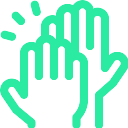 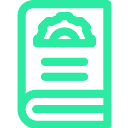 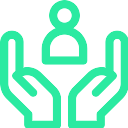